Гражданский бюджет Бирликского Сельского округа на 2019-2021 годы
Основные показатели социально-экономического развития  Бирликского Сельского округа
Бюджеты города районного значения, села, поселка, сельского округа– централизованный денежный фонд, формируемый за счет поступлений, определенных Бюджетным Кодексом, и предназначенный для финансового обеспечения задач и функций акима города районного значения, села, поселка, сельского округа, подведомственных ему государственных учреждений и реализации государственной политики в соответствующей административно-территориальной единице.
Бюджет Бирликского сельского округа утвержден решением  Панфиловского районного маслихата от 26 декабря 2019 года № 6-48-300  «О бюджетах города Жаркент и сельских округов Панфиловского района на 2019-2021 годы» в объеме доходов  23,9 млн.тенге и расходов 23,9 млн.тенге.
Основные параметры бюджета бирликского Сельского округа на 2019-2021 годы
расходы Расходы бюджета улькеншыганского сельского округа на 2019–2021 годы направлены на реализацию мероприятий, вытекающих из Посланий Главы государства народу Казахстана, государственных и отраслевых программ, Программы развития территории Панфиловского района на 2019-2021 годы.
УДЕЛЬНЫЙ ВЕС РАСХОДОВ БЮДЖЕТА, %
ЖИЛИЩНО-КОММУНАЛЬНОЕ ХОЗЯЙСТВО
Освещение улиц в населенных пунктах - 388 тысяч тенге 
Обеспечение санитарии населенных пунктов -  1547  тысяч тенге 
Благоустройство и озеленение населенных пунктов - 666 тысяч тенге
ПРОГРАММА РАЗВИТИЯ РЕГИОНОВ ДО 2020 ГОДА
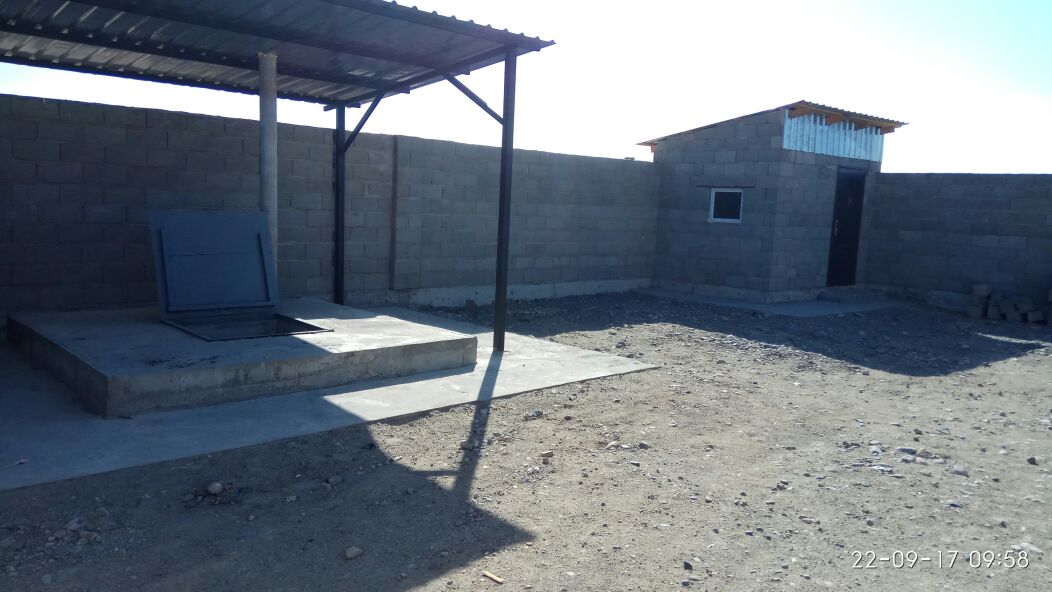 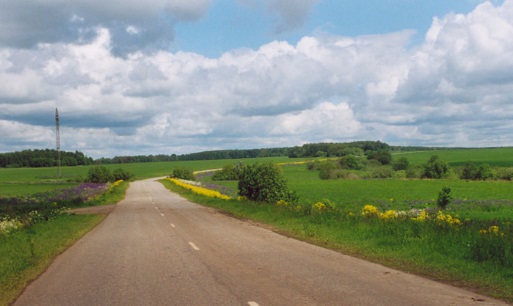 Скотомогильник
Дороги
Текущий ремонт улиц Бирликского сельского округа – 0,0 тыс.тенге
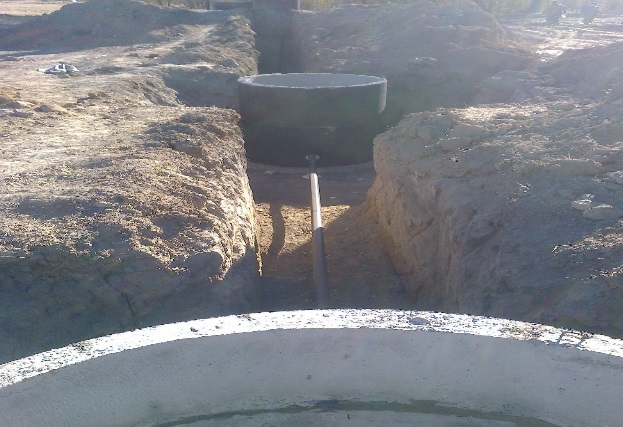 Водоснабжения
Спортивная площадка